34th International Workshop on Statistical Genetic Methods for Human Complex Traits - 2020
Mike Neale (director)
Sarah Medland(co)
David Evans
Ben Neale 
Hermine Maes
Conor Dolan
Lucia Colodro Conde
Nathan Gillespie
Brad Verhulst
Tim Bates
Katrina Grasby 
Jose Garcia Morosoli
John Hewitt (host)
Jeff Lessem
Matt Keller
Stacey Cherny
Elizabeth Prom-Wormley
Nick Martin 
Dorret Boomsma
Eveline de Zeeuw
Andrew Grotzinger
Rob Kirkpatrick 
Joshua Pritikin
Mike Hunter
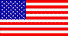 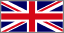 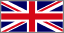 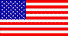 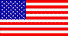 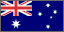 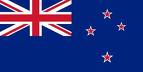 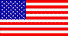 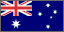 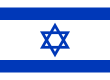 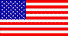 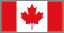 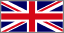 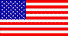 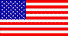 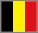 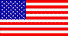 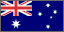 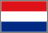 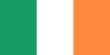 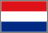 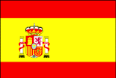 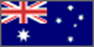 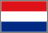 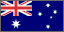 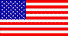 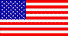 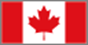 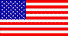 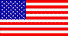 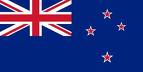 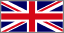 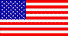 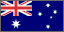 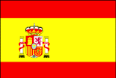 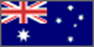 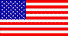